Гражданин – человек свободный и ответственный
1. В каких значениях употребляется слово «гражданин».
2. На какие группы принято делить права и свободы человека и граждан в современном мире.
3.  Верны ли следующие суждения о понятии «гражданин»?А) гражданин – это житель страны, имеющий права гражданства.Б) Гражданин – это человек с его правами, свободой и ответственностью.
4. Какая ответственность возлагается на гражданина?
Андрей Дмитриевич Сахаров
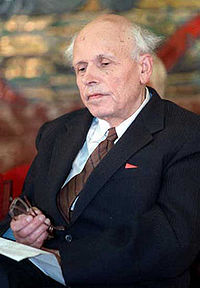 Нобелевская Премия мира «За бесстрашную поддержку фундаментальных принципов мира между людьми и мужественную борьбу со злоупотреблением властью и любыми формами подавления человеческого достоинства».
«О РАДИОАКТИВНОЙ ОПАСНОСТИ ЯДЕРНЫХ ИСПЫТАНИЙ» 1958 год
«Совесть современного ученого не может делать отличия между страданиями его современников и страданиями отдаленных потомков».
«Размышления о прогрессе, мирном сосуществовании и интеллектуальной свободе»1968 год
О чем идет речь в двух основных тезисах?
Какие новые направления правозащитной деятельности Сахарова А.Д. вы увидели?
I группа – «Памятная записка» 1975 год.II группа – «Открытое письмо об Афганистане» 1980 год
Благодаря подвигу жизни Сахарова мы можем сказать: даже один гражданин в поле – воин!